Lidský mikrobiom/
Lidská mikrobiota
Martin Krsek
Ústav ochrany a podpory zdraví
Lékařské fakulta MU Brno
Pár slov úvodem
Milé kolegyně a kolegové,
s většinou z vás jsme se už viděli a už jste se o mikrobiotě něco dozvěděli (aspoň doufám, snad nejsem příliš optimistický). Avšak vzhledem k tomu, že někteří z vás jsou ve vašem ročníku noví a kromě toho - repetitio mater studiorum – předkládám vám opět i tuto část své prezentace (od té doby mírně upravenou – doufám, že k lepšímu). Ve druhé části se věnuji některým specifickým otázkám, jako je rezistence k antibiotikům, virová terapie a podobně. 
Byl bych rád, kdybyste si z mé prezentace odnesli – kromě doufejme nových poznatků a podnětů – hlavní myšlenku, že jsme součástí přírody a zatímco ona se bez nás obejde, my bez ní ne. Proto nemá cenu s ní bojovat, spíš se snažit s ní žít, a to co v největší shodě. Ona nám to v dobrém oplatí a bude nám všem podstatně lépe.
Přeji vám mnoho štěstí!

Martin Krsek
Jaká je hlavní úloha mikrobů na Zemi?
- degradace
- koloběh živin
- fotosyntéza
- interakce s rostlinami a živočichy
- udržovat život na Zemi
Mikrobi a naše tělo
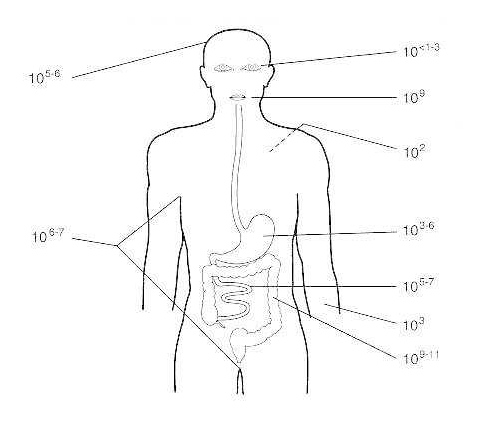 počet mikrobů/g 
      homogenizované tkáně

počet mikrobů/cm2 
      povrchu kůže
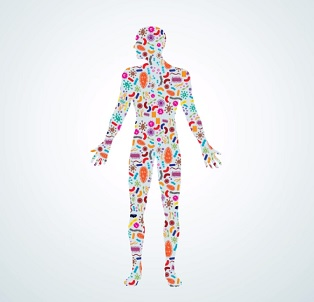 Kůže – 1012, ústa – 1010, zažívací trakt  - 1014
Kolik buněk má naše  tělo?
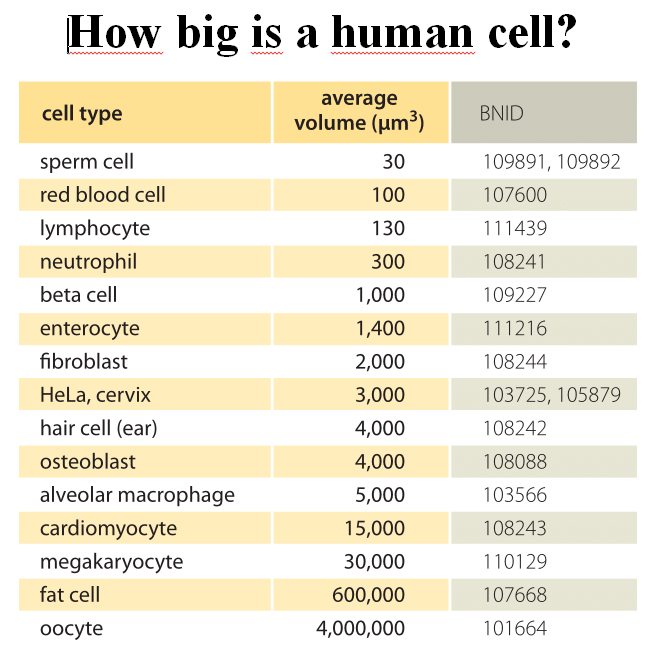 Kolik buněk má naše  tělo?
5 miliard (109) – 200 miliónů triliónů (1018) ?
Průměrná váha - 70 triliónů buněk (1012)
Průměrný objem – 15 triliónů  buněk (1012)
Snad tedy 37.2 triliónů buněk (1012) ?
Celkový poměr lidských a bakteriálních buněk je 

1 : 1-10
Co tedy vlastně jsme?!
Převládající bakteriální druhy na různých částech těla 
                               dospělého člověka
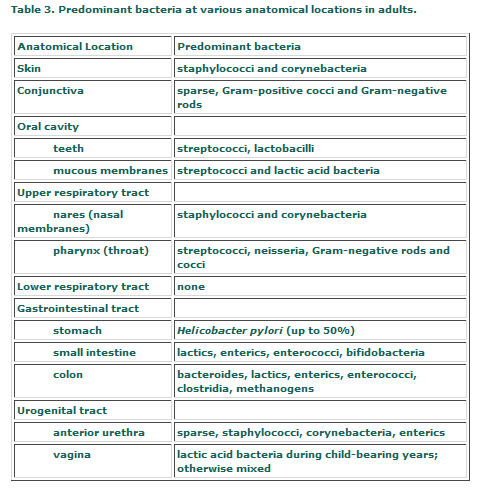 Kůže a sliznice každého člověka jsou brzy po narození kolonizovány rozmanitou mikroflórou. 
Lidské tělo, které obsahuje kolem 1013 buněk, běžně hostí kolem 1014 buněk bakterií. Tyto bakterie tvoří normální mikroflóru těla. 
Normal Flora - Medical Microbiology - NCBI Bookshelf
https://www.ncbi.nlm.nih.gov/books/NBK7617/
Význam normální mikrobioty  


Normální flóra ovlivňuje anatomii, fyziologii, citlivost k patogenům 
a morbiditu hostitele.

Normální mikrobiota je relativně stabilní, určité rody osídlují 
různé oblasti těla během určitých období života člověka.

Tři vývojové změny u lidí:  odstavení,  prořezávání zubů, počátek 
a konec funkce vaječníků

Ačkoliv většina představitelů mikrobioty osidlující kůži, nehty, oči, 
orofarynx, genitálie a gastrointestinální trakt je u zdravých jedinců 
neškodná, u imunokompromitovaných hostitelů mohou často 
způsobit nemoci.
Význam normální mikrobioty
Germ-free (axenická)  zvířata (intestinal atonia)
alimentární lamina propria nevyvinutá, málo nebo žádný 
    immunoglobulin  v séru nebo sekretech, redukovaná intestinální 
    motilita, intenzita obnovy intestinálních epitelových buněk zhruba 
    poloviční ve srovnání s normálními zvířaty 
-   žijí déle, ale 

Zvířata ošetřená streptomycínem  po infekci streptomycin-rezistentní 
bakterií Salmonella:
106 buněk  x méně než 10 k ustanovení gastrointestinální infekce
fermentační produkty (acetic and butyric acids) produkované 
     normální mikroflorou inhibují růst bakterií Salmonella
Mikrobiota kůže
-    dospělý člověk – 2 m2 kůže - neustálý kontakt s vnějším prostředím

různé oblasti kůže = geografické oblasti Země 
pouště předloktí, studené lesy vlasů, tropické lesy podpaží

- mastné, upocené (hlava, krk, trup) – produkce kožního mazu
Propionbacterium
- vlhké oblasti – Corynebacterium
- suché oblasti (největší diverzita) – Staphylococcus
 
velké rozdíly v mikroflóře – význam pro obranu

-    různé mikrobiální komunity i v různých vrstvách kůže
Mikrobiota kůže
- většina bakterií se soustřeďuje do potních žláz

- G+ koky - Staphylococcus epidermidis 
sekrece antimikrobiálních látek - obrana
ale i život ohrožující infekce v nemocnicích 
	-  katetry a chirurgické zákroky
                   - Micrococcus sp.
- corynebacteria – např. Propionibacterium acnes –  nepatogenní (?)
z lipidů na kůži dělá SCFA – opět obrana
	– ale dostane-li se do vlasového folikulu, pórů nebo kožních
                 žláz, může způsobit zánět nebo akné 
 
- i mikromycety – Malassezia 
nejvíc hub na nohách
Mikrobiota kůže a imunita
P. acnes – kmeny na zdravé kůži produkují mají geny pro thiopeptidy
inhibující G+ druhy (v kultuře inhibují Staphylococcus epidermis)
P. acnes způsobující akné je neprodukují

S. epidermis – sekrece lipoteichoové kyseliny – prevence uvolnění
zánětlivých cytokinů z buněk kůže

Přidání S.epidermis na kůži sterilních myší podpořilo imunitu (T-buňky)

Různí mikrobi ovlivňují rozdílné části imunitního systému

Někteří mikrobi produkují antimikrobiální látky, jiní naopak indukují
uvolňování cytokinů spojených s nemocemi

Kožní probiotika? Návrat k „přirozenému“ stavu?
[Speaker Notes: Cytokin (podobný termín interleukin) je označení pro skupinu menších signálních proteinů, účastnících se významně v imunitní odpovědi. Cytokiny jsou produkovány buňkami imunitního systému (makrofágy, T-lymfocyty, atp.) a jsou schopné navodit například rychlé dělení a diferenciaci určitých typů buněk, které se účastní boje proti patogenům, případně další rysy imunitní obrany.[1] V určitém slova smyslu cytokiny nemusí být produkovány pouze bílými krvinkami a význam slova se rozšiřuje na všechny malé signální proteiny; termín interleukin se v tom případě používá pro signální molekuly vylučované bílými krvinkami.[2]]
Normální mikrobiota oka
Historicky:
malé počty Staphylococcus epidermidis a určité koryneformní 
    bakterie (Propionibacterium acnes) 
mrkání stírá spojivky  
lakrimální sekrece (slzy)  - bactericidní látky včetně lysozymu

Neisseria gonorrhoeae a Chlamydia trachomatis zřejmě 
     schopné specifické vazby na epitel spojivek 
     (Ophthalmo-Septonex, AgNO3)

Dnes: - bohatá mikrobiota včetně virů
Spojivka i rohovka –cca 12 mírně odlišných bakteriálních rodů
Třetinu z nich nelze klasifikovat/přiřadit
Normální mikrobiota respiračního traktu
horní cesty dýchací  (nasopharynx), především nares (nosní dírky) 
silně kolonizované
	- Staphylococcus epidermidis a corynebacteria
	- 20% populace - Staphylococcus aureus (MRSA)

	- zdravé dutiny sterilní
	- pharynx  - streptococci a různé Gram-negativní cocci; 
                někdy i pathogeni (Streptococcus pneumoniae, Streptococcus 
                pyogenes, Haemophilus influenzae and Neisseria meningitidis)

dolní cesty dýchací (trachea, bronchi, a plicní tkáň) téměř bez mikrobů
- o 3 řády méně než v ústech a 6-9 řádů než v zažív. traktu (surfaktanty)
čistící efekt řasinkového epitelu, činnost makrofágů, kašlání, kýchání
ostrůvky mikrobů – Streptococcus, Prevotella, Veillonella
poškozený epitel - H. influenzae nebo S. pneumoniae sestupující 
     z nasopharynxu
Normální mikrobiota urogenitálního traktu
Moč - sterilní, mikroorganismy mají problém se sem dostat  a udržet 
se zde 
anterior urethra - Staphylococcus epidermidis, Enterococcus faecalis, 
alpha-hemolytic streptococci, některé enterické bacteria (e.g. E. coli, 
Proteus) a corynebacteria (kontaminanty)
Normální mikrobiota urogenitálního traktu
vagina
-    různý mikrobiom v závislosti na rase, věku
velice individuální
kolonizována  po porodu - corynebacteria, staphylococci, 
streptococci, E. coli, a bakterie mléčného kvašení – „Doderlein's 
bacillus" (Lactobacillus acidophilus). 

Během reprodukčního života vaginální epitel obsahuje glycogen. 
Převládá zde „Doderlein's Bacillus“, který je schopen ho metabolizovat 
na kyselinu mléčnou – ta spolu s dalšími produkty metabolismu 
inhibuje kolonizaci jinými bakteriemi  a reguluje množství bakterií 
mléčného kvašení; výsledné nízké pH vaginálního epitelu zabraňuje 
ustanovení se jiných bakterií stejně jako potenciálně patogenních 
kvasinek Candida albicans.
Normální mikrobiota urogenitálního traktu
vagina
u většina žen dominuje jeden ze 4 kmenů Lactobacillus
někdy ale dominují jiné anaerobní bakterie – ale i ty produkují
     kyselinu mléčnou

dominance Lactobacillus 
80% asijských žen a 90% bílých (pH 4,4 a 4,2)
60% hispánských a černých (pH 5,0 a 4,7)

možné spojení i s předčasným porodem
v průměru 10% předčasných porodů
v oblasti dominované černým a hispánským obyvatelstvem
     jde o 20%

- rychlé změny mikrobiomu (i 24 hodin)
Mateřský mikrobiom
vagina – Lactobacillus
novorozenec – Actinobacteria, Proteobacteria, Bacteroides
placenta po porodu - E.coli, Bacteroides, Prevotella tannerae, 
     Neisseria lactamica 
	– druhové složení nejpodobnější dutině ústní
	- metabolické dráhy – metabolismus kofaktorů a vitamínů
mateřské mléko – mikrobiální polévka
Streptococcus spp., Staphylococcus spp., Serratia spp., 
     Corynebacterium spp.
ale silně individuální 
matka předává mikroby z prostředí dítěti – tréning imunitního
     systému
během těhotenství a kojení se mění mateřský mikrobiom – význam
     i pro zdraví matky
Mateřský mikrobiom
Mastitidy – vymizení Lactobacillus, dominance jednoho kmene 
patogenní bakterie
Přidání laktobacilu do potravy – táž bakterie se ukázala v mléku
Po třitýdenní kůře vymizení problémů – lepší než antibiotika?

Prsa i u nekojící ženy mají vlastní mikroflóru – význam pro rakovinu?
Normální mikrobiota ústní dutiny
1676 – Anthonie van Leewenhoek – „animacules“ 
 1890 – W.D.Miller – The microorganisms of the Human Mouth
2016 – Jakubovics – struktura dentálního plaku


Expanded Human Oral Microbiome Database (eHOMD)

November 22, 2017 
772 prokaryotic species (70% kultivovatelných)
16S rDNA – 6 kmenů: Firmicutes, Actinobacteria, 
     Proteobacteria, Fusobacteria, Bacteroidetes a Spirochaetes 
     = 96%
Mikrobiota ústní dutiny
společný vývoj s námi po milióny let
využití ohně, zemědělství, zpracované potraviny (cukr), 
     antimikrobiální terapie

závislé na věku:
po narození - Streptococcus salivarius (98%)
prořezávání zubů S. mutans (lactic acid) a S. sanguis
Bacteroides a Spirochetes kolem puberty
Normální mikrobiota ústní dutiny
Tři habitaty
sliznice tváří, dásně, tvrdé patro – Firmicutes, Streptococcus sp.
hrdlo, mandle, hřbet jazyka, sliny – Veillonella spp., Neisseria spp., 
     Leptotrichia spp.
dentální plak – Capnocytophaga spp., Actinomyces spp., 
     Rothia spp. a Corynebacterium spp.

Ústa – teplo, vlhko, živiny – sliny, crevikulární tekutina dásní
	- proteiny, glykoproteiny
	- immunoglobulin A, lactoferin, lactoperoxidase, lysozyme,
	  statherin, histatin
	- výsledkem je vyvážená mikrobiota
	- tyto látky spolu s ostatními (i mikrobiální) vytváří film
	  umožňující mikrobům jejich uchycení a zároveň chrání 
	  zuby proti ataku kyselin
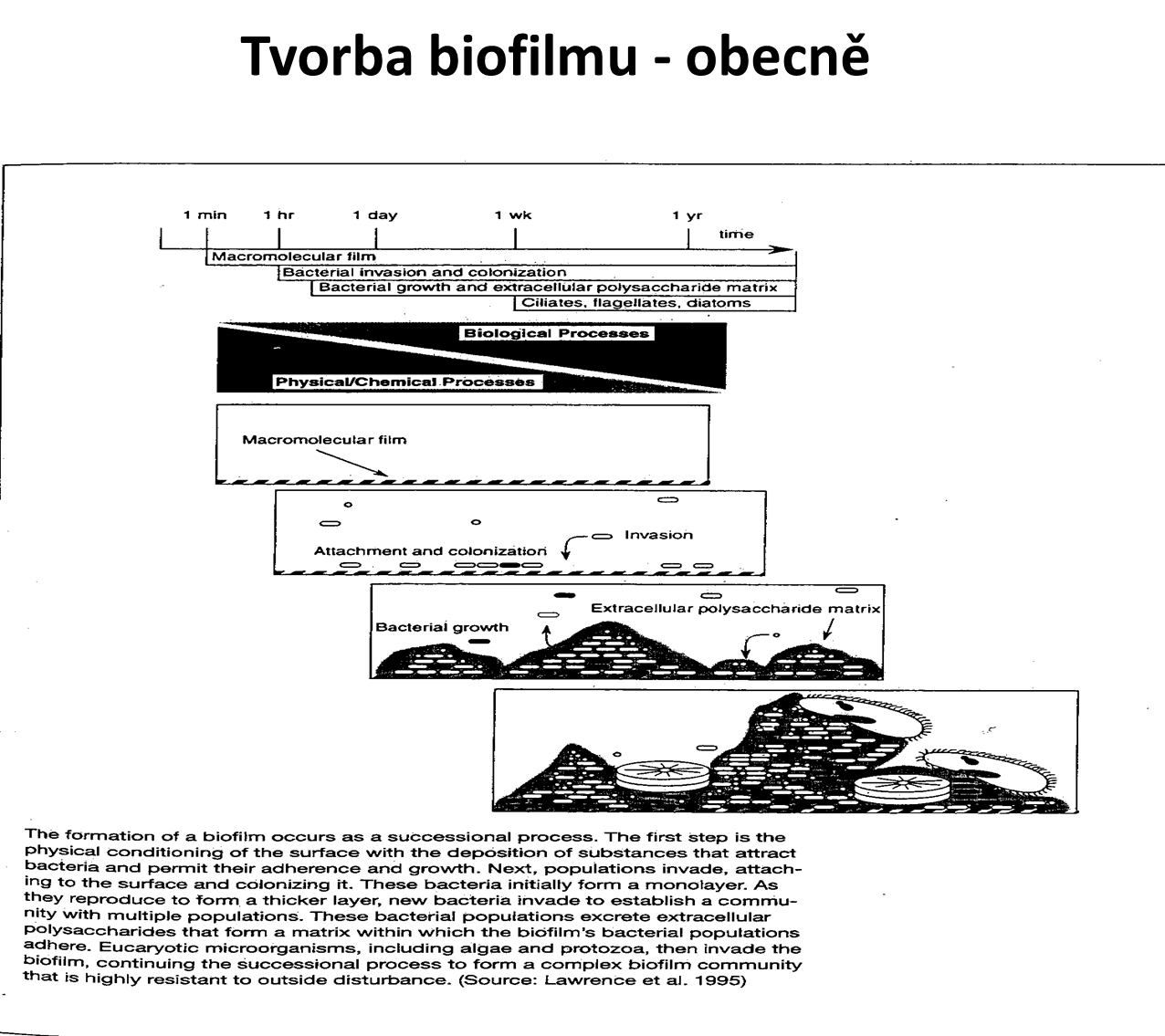 Normální mikrobiota ústní dutiny
Tvorba zubního plaku
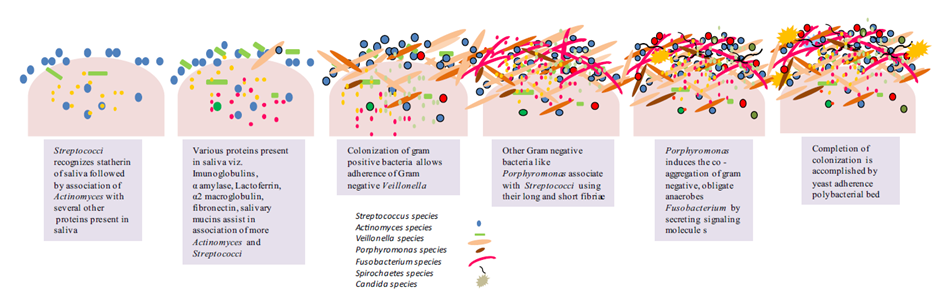 nejprve fyzikální proces – pokrytí povrchů filmem z rozpuštěných látek
poté (minuty) – reverzibilní přichycení – ireverzibilní
orální bakterie – různé adheziny – interakce s molekulami a receptory
                                    na ostatních bakteriích
Streptococcus spp., Actinomycetes spp., Veillonella spp.,
     Porphyromonas spp., Fusobacterium spp., Spirochetes spp., Candida spp.
Normální mikrobiota ústní dutiny
Biofilm

koadheze pozdějších kolonizátorů na již přichycené předešlé
zvýšená diverzita a biomasa biofilmu
význam bakteriálních polymerů (glukany, fruktany, heteropolymery)
matrix – živiny, voda, enzymy
gradient – pH, O2, živiny
regulace exprese genů – odlišná od stejných planktonických mikrobů
usnadněný horizontální transfer genů
quorum sensing peptidy zvýšily frekvenci transformace u S. mutans
     10-600x
-   zvýšená rezistence k antimikrobiálním látkám
Normální mikrobiota ústní dutiny
Viry
patogenní – příušnice, vzteklina, hepatitida, HIV, respirační infekce
většina ale bakteriofágy – lytické, lyzogenní - …….

Houby
detekováno 85 rodů
Candida spp., Cladosporium spp., Aureobasidium spp., Fusarium spp.,
     Saccharomycetales spp., Aspergillus spp. a Cryptococcus spp.
C. albicans – její přítomnost umožní růst anaerobů v aerobních podm.

Archea
minoritní součást
metanogeni – zvláště u osob s periodontitídou
Normální mikrobiota ústní dutiny
Bakterie


objev ultramalých bakterií (nejen ústní dutina)
redukovaný genom, absence mnoha biosyntetických a 
     metabolických drah včetně elektronového transportního řetězce
-   obligátní symbionti?
Normální mikrobiota ústní dutiny
Dentální plak
bakterie žijící vedle sebe využívají různé živiny, produkují různé
     látky: synergismus, indukce odezvy v cílových buňkách a kompetice
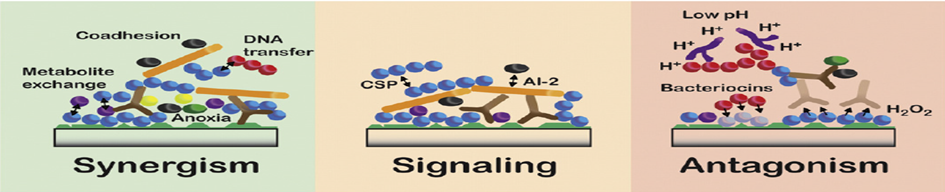 stejná látka – různá funkce – dle situace, koncentrace
H2O2 – inhibice, ale v subletálních koncentracích signální funkce
podobně organické kyseliny, bakteriociny – antagonismus, 
     synergismus
-    bakteriociny – kompetence buněk, uvolnění DNA
Úloha normální mikrobioty ústní dutiny
pouhá přítomnost inhibuje kolonizaci potenciálními patogeny GIT

metabolismus nitrátů a kardiovaskulární nemoci
¼ přijatých nitrátů se vrátí do dutiny ústní (sliny…)
mikrobiota přemění nitráty na nitrity – ty do krve a přeměna na NO
NO – zásadní pro zdraví cév – pružnost, ohebnost – snížení tlaku
ale i erekce, uvolnění svalstva v trávicí soustavě – posun potravy
použití antibakteriální ústní vody výrazně snížilo příjem nitritů, 
     zrušilo účinek nitritů na snižování krevního tlaku

ale i souvislost se systemickými chorobami:
metastatic infections of heart, brain, spleen, pancreas, liver,
     and bone, artherosclerosis, cardiovascular diseases, stroke, 
     respiratory diseases, meningitis, pneumonia, diabetes
Úloha normální mikrobioty ústní dutiny
Negativní účinky mikrobioty v dutině ústní
zubní kaz, gingivitida, periodontitis
UK 	– 46% 15tiletých dětí – kazy v trvalých zubech
45% dospělých - perionditida

Zubní kaz – rozpuštění struktury zubů kyselinami z cukrů, snížení
pufrovací kapacity slin a tím pH v ústech – změna ústní mikrobioty ve
prospěch acidofilních druhů – Streptococcus mutans a laktobacily – 
další produkce kyselin – Bifidobacterium spp., Propionibacterium spp., 
Scardovia spp.

Jiné bakterie naopak zvyšují pH (močovina, arginin – amoniak)

Stejní obligátní anaerobi jsou obohaceni i v zánětlivých a nádorových
tkáních
Úloha normální mikrobioty ústní dutiny
Gingivitida 
90% dospělých
dentální plak – primární kolonizátoři – G+ aerobové a fak. anaerobové
     (streptokoci a Actinomyces spp.)
zralý (mature) plak – G- anaerobové – Fusobacterium spp., 
     Treponema spp., Synergistetes spp.
pravidelné čištění zubů – plak „nedozraje“
zanedbaná hygiena – endotoxiny a jiné enzymy do dásní – dráždění
     a záněty – ztráta spojení dásně a zubu – periodontální kapsa – 
     kolonizace anaeroby – reakce hostitele (tvorba proteáz) ještě zhorší
     situaci – uvolnění zubů
-   Porphyromonas gingivalis, Treponema denticola, Tannerella forsythia,
    Anaeroglobus geminatus, Eubacterium saphenum, Filifactor alocis, 
    Porphyromonas endodontalis, Prevotella denticola a další
Úloha normální mikrobioty ústní dutiny
Zdravá ústa – většina bakterií v symbióze s hostitelem 
Nemoc – zvýšený výskyt kariogenních a periodontopatických bakterií
- narušení rovnováhy – dysbiotický stav
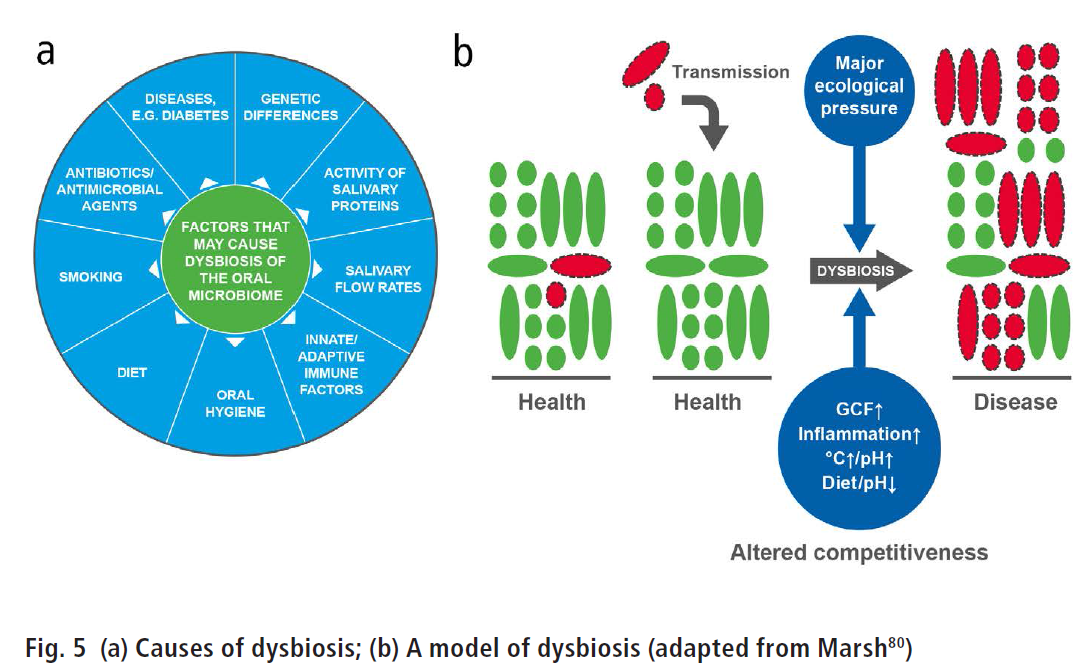 Zubní plak a dentální nemoci
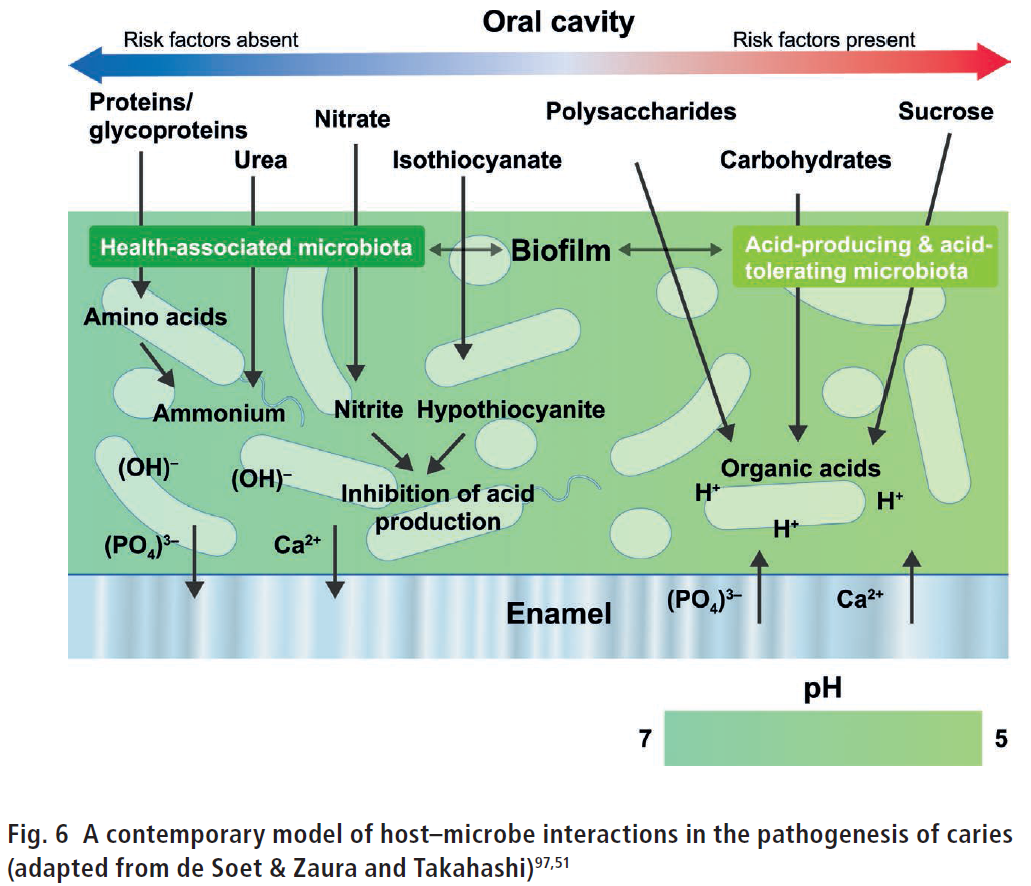 Zubní plak a dentální nemoci
Nespecifická plaková hypotéza (19. st.) – dentální infekce způsobeny
nespecifickým nárustem všech bakterií – odstranit maximum

Specifická plaková hypotéza – nemoci způsobené pár druhy, jejich
odstranění vyřeší problém

Ekologická plaková hypotéza (1980) – výrazné změny v prostředí plaku
změní vztahy mezi bakteriemi – obohacení některých druhů. 
Prevence nemoci nejen inhibicí patogenů, ale i změnou podmínek
prostředí.
Normální mikrobiota ústní dutiny
Zubní náhrady – více aerobů, kvasinek a laktobacilů
Na náhradě – Candida albicans
Pod náhradou – kyselejší prostředí, méně slin – opět C. albicans


Zubní kazy  - vakcinace, geneticky modifikovaný S. mutans 
ALE – S. mutants může být nahrazen jinými bakteriemi- S. pneumoniae 

benefity mikrobů - vitamíny, indukce nízké  hladiny protilátek,
     antagonismus proti nepůvodním druhům (mastné kys., peroxidy, bacteriociny)
zároveň ale i nemoci: abscesy, zubní kazy, gingivitis, periodontální 
     nemoci, ale i abscesy alveolarních kostí, plic, mozku, končetin 
     (Bacteroides melaninogenicus)
Mikrobiota ústní dutiny a čištění zubů
čištění zubů už několik tisíc let před Kristem
ale pravidelné používání kartáčku a pasty až po 2. světové válce
reklamy – sterilní dutina ústní?!


různé techniky čištění zubů (techniky Bassova, Fonesova, 
     Stillmanova, Chartersova, .…)
manuální x elektrický kartáček
výběr pasty
Normální mikrobiota gastrointestinálního traktu
porod - bakterie vstupují s první potravou – záleží tedy na ní:
kojené  děti - bifidobacteria (90%), Enterobacteriaceae a enterococci 
umělá  výživa - bifidobacteria nepřevládají
přechod na kravské mléko nebo pevnou stravu - bifidobakterie plus 
     enterické bakterie, bacteroides, enterococci, lactobacilli a clostridia
lidské mléko - růstový faktor podporující růst bifidobakterií
bifidobakterie brání kolonizaci nepůvodními nebo patogenními druhy
důkazy „tissue tropism“ a specifické adherence

gram-pozitivní bakterie  - polysacharidy kapsulí nebo teichoové 
     kyseliny buněčné stěny se váží na specifické receptory buněk epitelu 

-   gram-negativní bakterie - specifické fimbrie se váží na glycoproteiny
    povrchu buněk epitelu
Normální mikrobiota gastrointestinálního traktu
věk, dieta, kulturní podmínky, užívání antibiotik, …
ezophagus – žádné bakterie
žaludek– pH - acid-tolerantní lactobacilli
Helicobacter pylori – žaludeční vředy, rakovina
     žaludku a dvanácterníku 
urease – urea – ammonium
možná i pozitivní funkce 
ochrana proti dětským průjmům a problémům
     jícnu (pálení žáhy a vážnější důsledky)
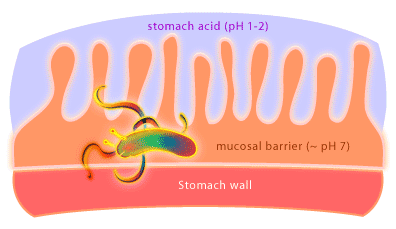 Normální mikrobiota gastrointestinálního traktu – pokr.
tenké střevo – vysoká průtoková rychlost - lactobacilli a 
     Enterococcus faecalis - 105 - 107 
vzdálenější části (108/ml) – další druhy - E. coli a příbuzné bakterie 
     plus Bacteroides
trávení  - převážně lidské enzymy, mikrobi – možná kompetice 
     o esenciální živiny

tlusté  střevo (colon) – mikrobi jako v exkrementech -  1011/ml – 1013
bakterie – kolem 35-50% obsahu tlustého střeva – více jak 1 kg
koliformní, enterokoci, klostridia a laktobacilli 
predominantní anaerobní Bacteroides a anaerobní bakterie 
     mléčného kvašení Bifidobacterium spp. (Bifidobacterium bifidum) 
-    významné množství anaerobních methanogenů
Normální mikrobiota gastrointestinálního traktu – pokr.
Úloha bakterií v GI traktu
přispívají k výživě a trávení (polysacharidy – acetate, butyrate a 
     propionate – zdroj uhlíku a energie pro buňky sliznice tl. střeva)
ochrana proti infekci cizorodými mikroby
produkce vitamínů
stimulace vývoje a aktivity imunologických tkání

produkce karcinogenních metabolitů (colon cancer)
změny ve složení GI flory (špatná výživa, antibiotika) 
posun populací a kolonizace cizorodými bakteriemi
gastrointestinalní nemoci
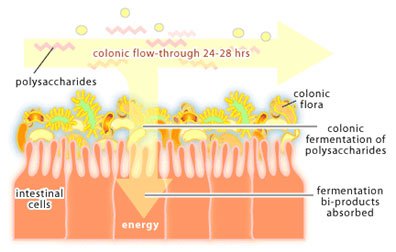 Viry a náš mikrobiom
většina známých virů jsou patogeni – jen tak jsme se o nich dozvěděli
ale mnoho virů nás infikuje bez příznaků nemoci
molekulární metody – mnoho dalších virů objeveno 
původně 2 humánní polyomaviry – dnes 13 – infikují nás během 
     dětství a pak čekají 
Kochovy postuláty – problém u virů
většina virů není ani zcela patogenní ani neškodná – dle situace
Viry a náš mikrobiom
Benefity virů
infekce v dětství stimuluje vývoj imunitního systému – ochrana proti
     pozdější infekci a přehnané reakci – alergie
komensální vir může poskytnout ochranu proti patogennímu viru
pegivirus C (příbuzný hepatitídě C, Zika viru, horečka dengue) 
     zmírňuje důsledky HIV – ¾ miliardy lidí je infikováno
viry preferují rychle se dělící buňky – rakovinné – spontánní regrese

kolem 8% našeho genomu jsou retrovirální DNA sekvence
některé jejich funkce jsou esenciální pro přežití hostitele a jeho vývoj
Mykobiom
2015 – jen 269 z 6000 výsledků pro mikrobiom zmiňovalo houby
mykobiom – jen 55 výsledků

orální mykobiom u HIV pacientů
výraznější příznaky hepatitídy B korelují s množstvím druhů 
     Candida spp. a Saccharomyces spp.
nadměrná přítomnost Candida tropicalis zhoršuje příznaky 
     inflamatory bowel disease
nenarušená mikrobiální komunita – houby neškodné, nebo i prospěšné
po narušení – možné problémy
Mykobiom
dutina ústní – nejen Candida spp. a Saccharomyces spp.
20 dobrovolníků – 101 druhů hub, každý měl 9-23 druhů
Cladosporium spp. (astma), Aureobasidium spp. (transplantace), 
     Aspergillus spp. (devastující infekce), Fusarium spp. (obtížné infekce),
    Cryptococcus spp. (meningitida u HIV)

jinde na těle Malassezia spp. – kožní nemoci
plíce – Aspergillus spp. u zdravých lidí, Candida spp. u nemocných 
     (cystická fibróza, kardiovaskulární nemoci,…)

inflamatory bowel disease – jiný mykobiom než u zdravých lidí
obezita – více zástupců Ascomycota, celkově ale snížená diverzita
Mucor spp. – u štíhlých lidí (korelace s obezitou)
Máme všichni stejné mikroby ?
rozdíly: zažívací trakt, vagina (druhová i metabolická rozmanitost)

podobnost: mikroflóra úst a kůže – změny v čase, ale méně 
     variabilní u různých jedinců
Ustanovení lidského mikrobiomu
plod v děloze není sterilní
mikroflóra vaginy se mění během těhotenství (80% Lactobacillus sp.)
novorozenec – Actinobacteria, Proteobacteria, Bacteroides
mikrobiom  placenty- nepatogenní komensální microbiota kmene
     Firmicutes, Tenericutes, Proteobacteria, Bacteroidetes a Fusobacteria 
     (E.coli,  Prevotella tannerae, Neisseria lactamica) – podobné ústní
      mikroflóře
další kolonizace během porodu, poté při kojení (mléko není sterilní), 
     z kůže matky
mléko: Streptococcus spp., Staphylococcus spp., Serratia spp., 
     Corynebacterium spp.
-    záleží na prostředí matky (příprava…)
také zkoumání prostředí – vše ústy 
kolem druhého roku života je dosaženo určité rovnováhy
Human Microbiome Project
-    zahájen 2008 – pětiletý projekt - rozpočet $115 million
(Human Genome Project – zahájen 1990, dokončen 2003)
vzorky flóry ústní dutiny, kůže, vagíny, zažívacího traktu a dýchací 
     soustavy 300 zdravých jedinců

význam změn lidského mikrobiomu pro zdraví a nemoc 
ALE – co bylo první?!?!?!?!
zahájeno mnoho dalších (specializovaných) studií mikrobiomu:
American Gut Project, MetaHIT, MyMicrobes, Human Longevity,
     Earth Microbiome project, Human Food Project

dramatické rozdíly mezi jedinci co se týká druhového složení
ALE posuzováno podle funkce -  velmi podobné
mikrobiom každého jedince je v čase celkem stabilní
hlavní problém v interpretaci výsledků – veřejné databáze
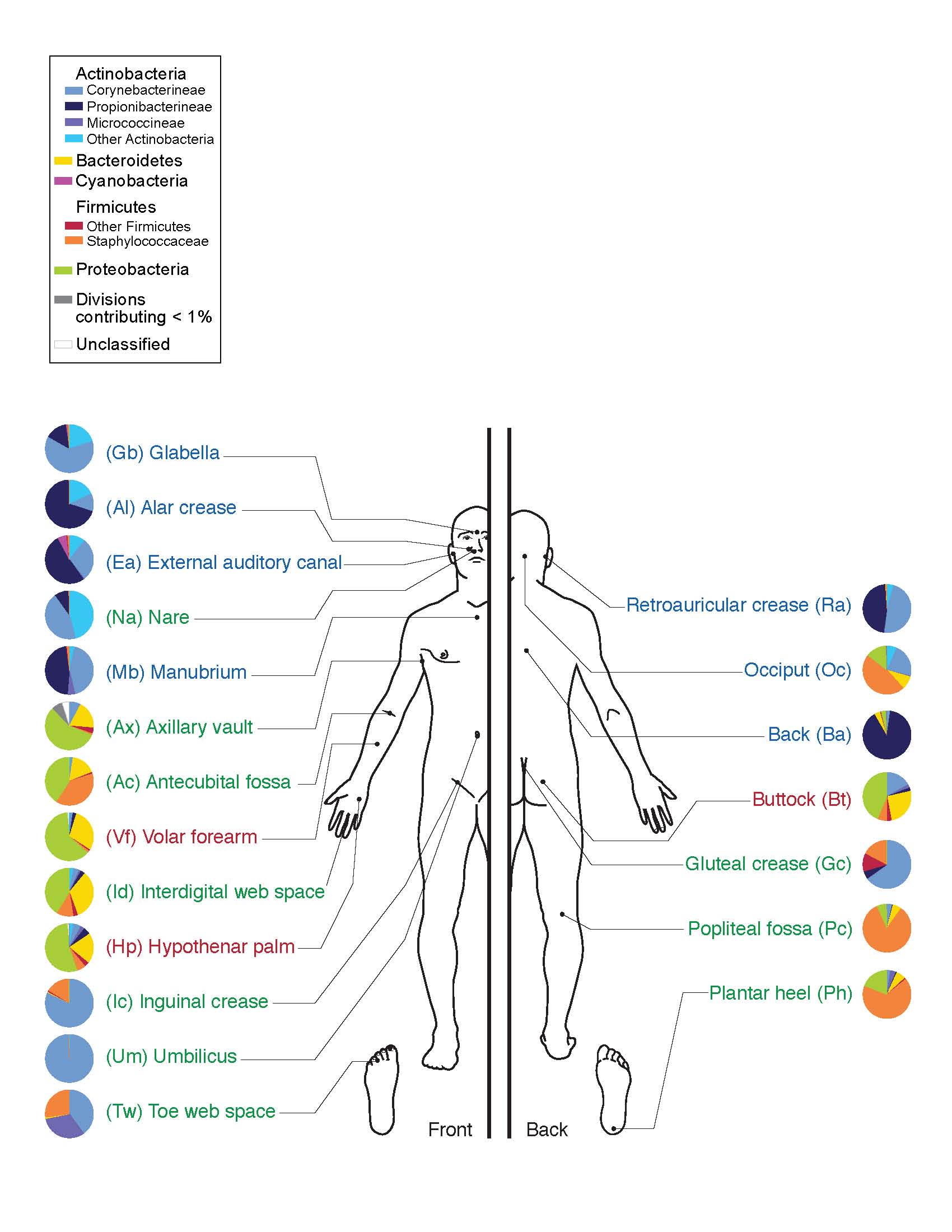 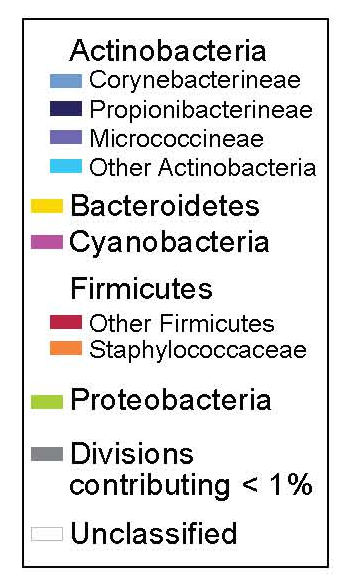 Význam lidského mikrobiomu
do r.  2015 – publikováno kolem 19 000 článků (5,000 v r. 2015)
většina ale popisných – identifikace
zůstává otázkou jejich role ?
jak spolupracují mezi sebou a s lidským hostitelem?
lidský mikrobiom: také viry, archaea, houby, jednobuněčná 
     eukaryota...

lidský genom -20 000-25 000 protein kódujících genů
lidský mikrobiogenom -  2-20 miliónů protein kódujících genů
všichni mikrobi kontinuálně vylučují (excrete/secrete) malé a velké
     molekuly a  částice obsahující RNA, DNA, proteiny  - komunikace 
     se sousedy a hostitelem – mnoho z těchto molekul a částic může
     proniknout stěnou zažívacího traktu do krevního oběhu
metagenom mikrobiomu – rychlejší změny než lidský genome 
rychlá odezva
mikrobiom = sofistikovaný orgán (nebo soubor orgánů)
Význam lidského mikrobiomu
narušení mikrobiomu spojováno s mnoha nemocemi:
inflamatory bowel disease (ulcerative colitis and Crohn's 
     disease), diabetes, obezita
mikrobi ovlivňují signální cesty které se účastní komunikace mezi
     zažívacím traktem a mozkem (nervové, endokrinní a imunitní 
     signály)
Manipulace lidského mikrobiomu
Clostridium difficile - faecal transplant (stool bank - OpenBiome)

4. století – čínská lékařská literatura – fekální transplant při 
     otravách z potravy a silných průjmech

beduíni – velbloudí trus při bakteriální dysentérii
ale napřed MUSÍME POZNAT mikrobiom, teprve pak můžeme 
     pomýšlet na cílenou manipulaci
Clostridium difficile
C.difficile 
- anaerobic gram-positive spore-forming bacteria
- transmitted by fecal-oral route
- colonizes the large intestine 

- release of exotoxins (TcdA, TcdB) causes colitis
typically after  recent antibiotic exposure (penicillins, cephalosporins, clindamycin, fluoroquinolones) 

Presentation:
Abdominal pain
Fevers
Diarrhea, can be bloody
Dehydration
Clostridium difficile – pokr.
Diagnosis:
Stool testing for toxin 
Sigmoidoscopy


Oral antibiotics to treat CDI 
Metronidazole, Vancomycin  ~70-75% effective
Fidaxomicin for Vancomycin failure  90% effective
Clostridium difficile – pokr.
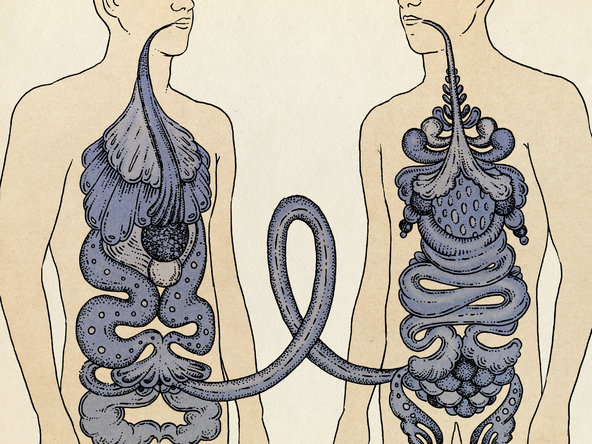 Fekální transplant
Donor contraindication:

Donors should not:

    Have had any antibiotic exposure in the past six months
    Be immunocompromised
    Have had any tattooing or body piercing in past six months
    Have any history of incarceration
    Have recently traveled to endemic areas
    Have any chronic GI disorders, such as inflammatory bowel disease
Fekální transplant – pokr.
Donor screened for:
 hepatitis A, B, C
 HIV
 syphilis
 C.difficile
 Giardia,
 E.coli, Salmonella, Shigella, H.pylori, Campylobacter infections
Fekální transplant – pokr.
Recipient

Before procedure:


stop any antibiotic therapy two days before the procedure

a liquid diet followed by laxative preparation the night before 
     scheduled procedure
Fekální transplant – pokr.
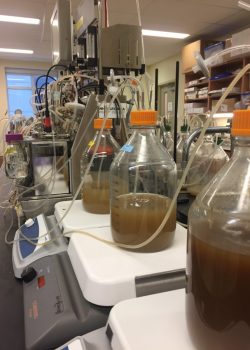 - Fresh stool collection
less than 6 hours prior to procedure   
volume 20 ml to 30ml mix 250 ml of sterile 
    0.9% normal saline with stool in a blender
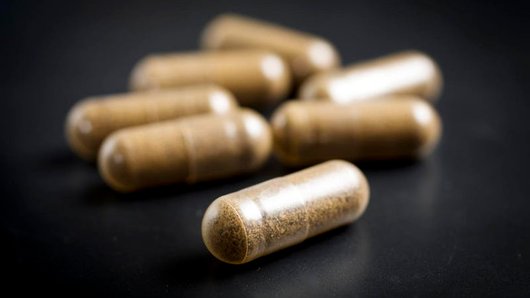 Fekální transplant  - pokr.
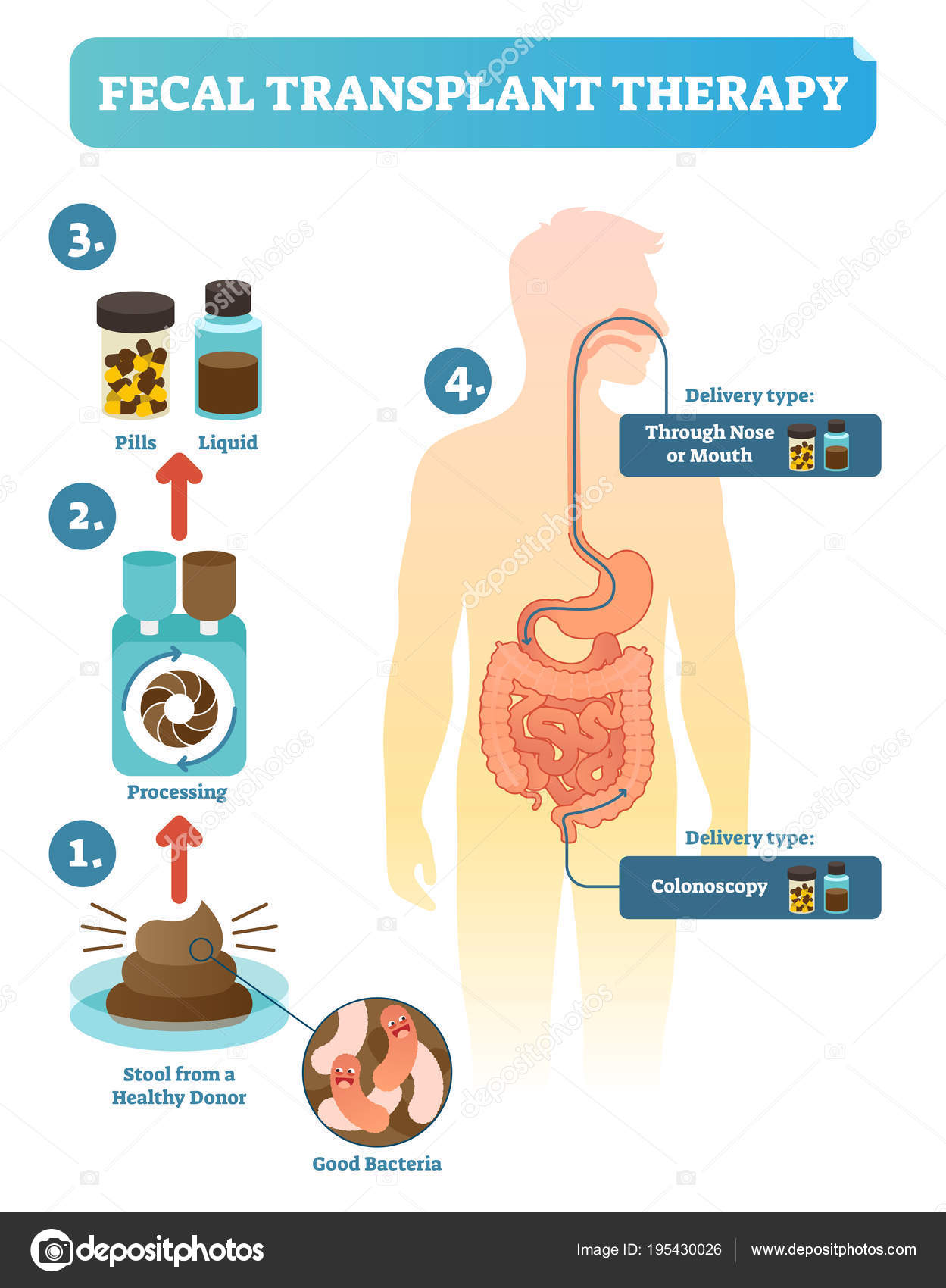 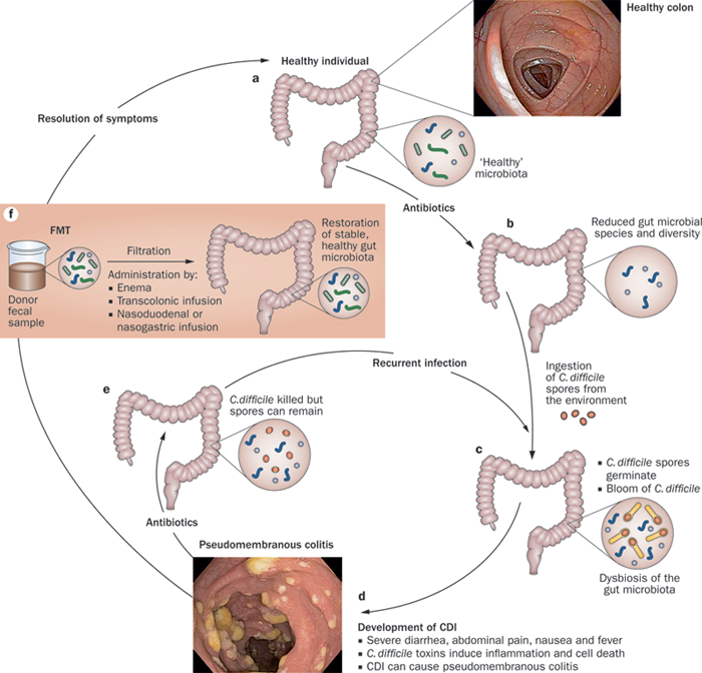 Fekální transplant – pokr.
Risk of aspiration if not delivered deep into upper small intestine

Risk of acquiring infection from donors – rare

Risk of complications from sedation and endoscopy – bleeding, perforation, transmission of other infections: 1/1000-1/10,000
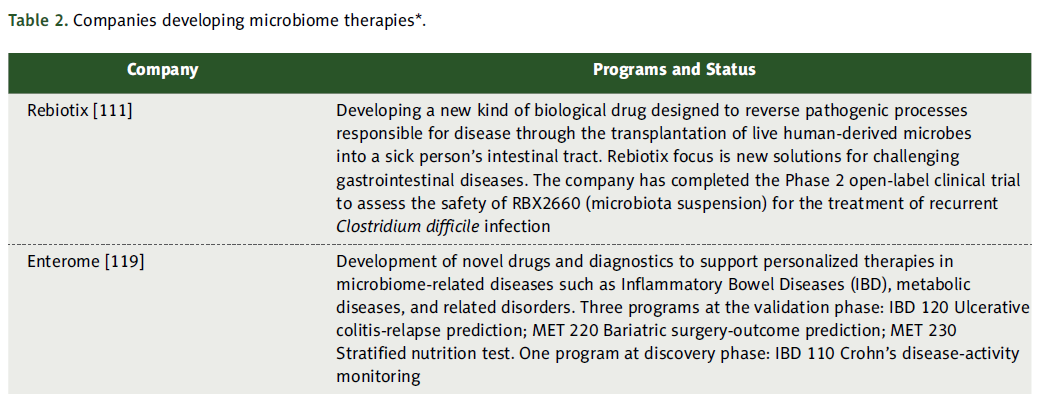 Společnosti
vyvíjející 
mikrobiomové
terapie
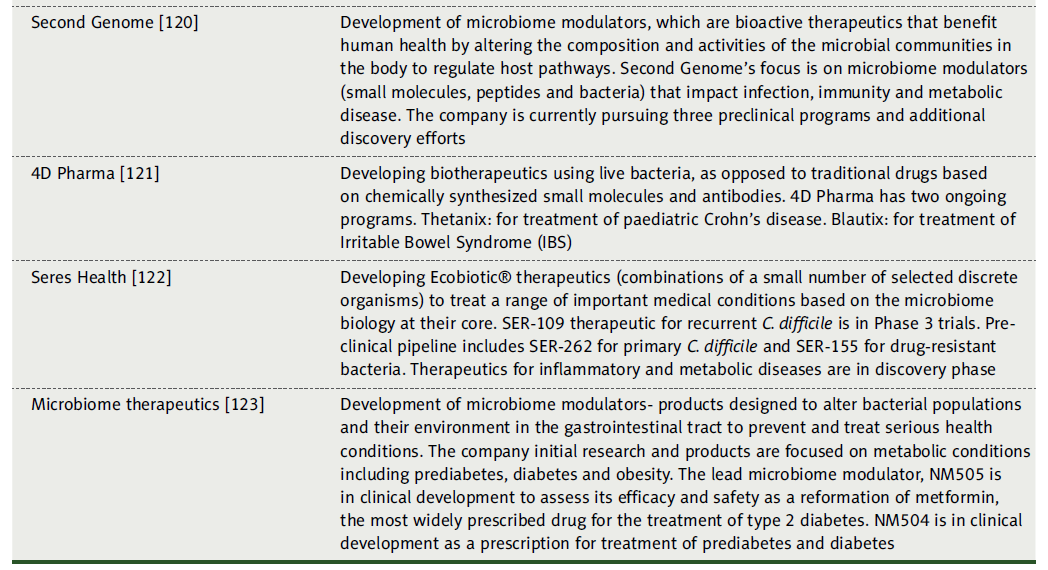 Probiotika
Probiotika jsou mono- nebo směsné kultury živých mikroorganismů, 
po aplikaci v přiměřeném množství prospěšně ovlivňují zdraví hostitele.
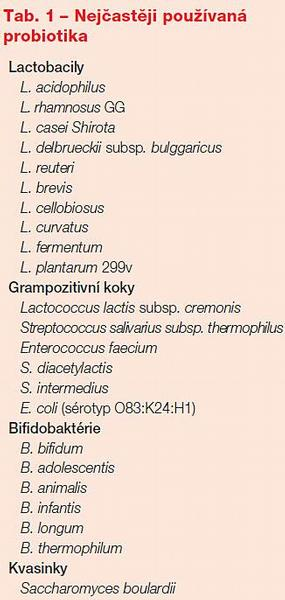 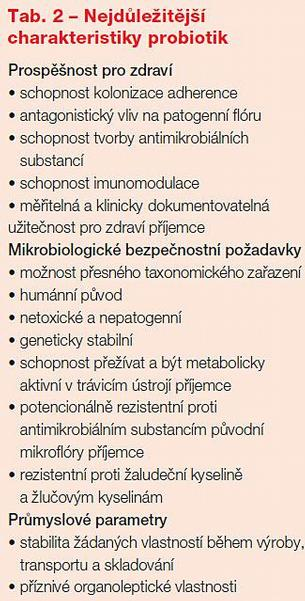 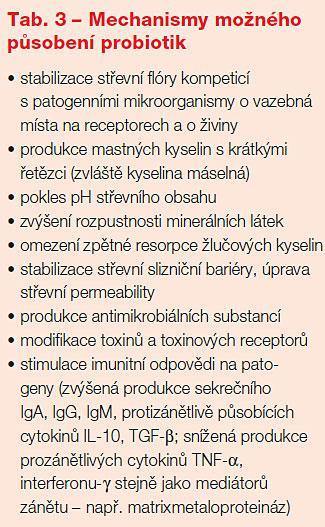 https://zdravi.euro.cz/clanek/postgradualni-medicina-priloha/probiotika-a-jejich-klinicke-uziti-452403
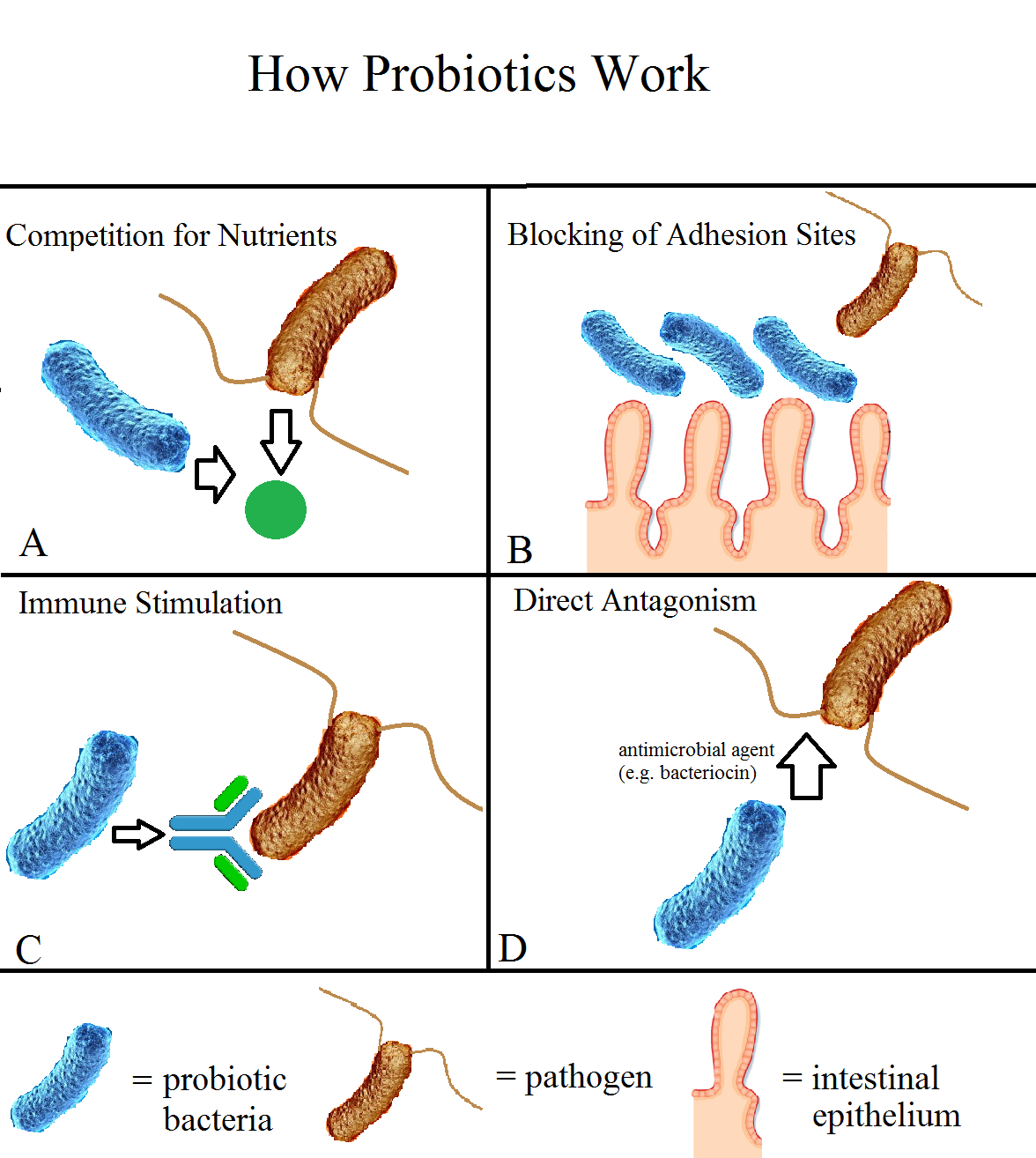 Probiotika (resistence původní mikroflóry) – 100 let – Mutaflor
Prebiotika – pokr.
prebiotika (1995) – nestravitelné složky stravy
selektivně stimuluje růst a aktivitu určitých bakterií, které mají 
     pozitivní účinek na lidské zdraví (bifidobakterie a další) 
komplexní uhlovodíky – celulóza, hemicelulóza, lignin, pektin
ale i inulin, oligosacharidy, oligofruktóza, galaktooligosacharidy 
     a laktulóza 
odolávají kyselinám v žaludku, hydrolýze lidskými enzymy 
dostanou se až do tlustého střeva – substrát pro fermentaci mikroby

podobně oligosacharidy z mléka (kojení), glykogen ve vagíně
proteiny, AK, určité lipidy
trávení v tlustém střevě komplexní proces nutričních interakcí mezi
     různými bakteriálními druhy
Prebiotika – pokr. 

urychlují pasáž tráveniny zažívacím traktem 
snižují pravděpodobnost osídlení parazity 
dočasně váží složky potravy lipidy, cukry, žlučové kyseliny, kationty, 
     toxické látky 
zvyšují pocit plnosti, jsou prevencí zácpy 
snižují glykemickou křivku (redukce a prevence hyperglykémie 
     a hyperinzulinémie, tj. diabetu II. typu) 
podporují růst probiotik a tím pozitivně ovlivňují zdraví hostitele
je podpořena tvorba střevní ochranné mukózy
podle některých studií tímto dochází ke stimulaci imunitního systému 
     proti nádorům
Prebiotika – pokr.
např. komplexní polysacharidy fermentovány rody Bacteroides, 
     Bifidobacterium spp., Clostridium spp.,…
glykolytické   bakterie (Lactobacillus, Escherichia, Enterococcus)
     rostou na jednodušších cukrech
hlavní produkt fermentace - jednoduché mastné kyseliny (SCFAs)
butyrát – primární zdroj energie pro buňky epitelu střeva
propionát – syntéza cholesterolu v játrech
acetát – hepatická lipogenese a ATP ve svalech

snižují pH – antagonismus proti patogenům (antimikrobiální 
     aktivita)
Prebiotika – pokr.
i ne-karbohydrátové sloučeniny dnes považovány za prebiotika
polyfenoly, minerály, vitamíny – modulují mikrobiotu
např. resveratrol (červené víno) – více Bacteroides, 
     Bifidobacterium





95% polyfenolů dorazí do tlustého střeva
Ca doplňky -  modulují mikrobiotu u obézních myší
riboflavin, cystein – nové prebiotikum?
striktně anaerobní bakterie (Faecalibacterium prausnitzii,
     Roseburia) může ochránit proti kyslíku – zvl. v mukózní
     vrstvě sliznice (kyslík z krve)
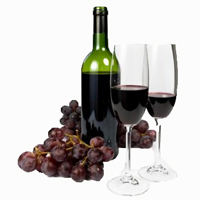 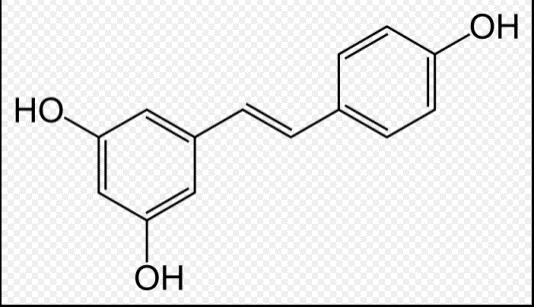 Prebiotika – pokr.
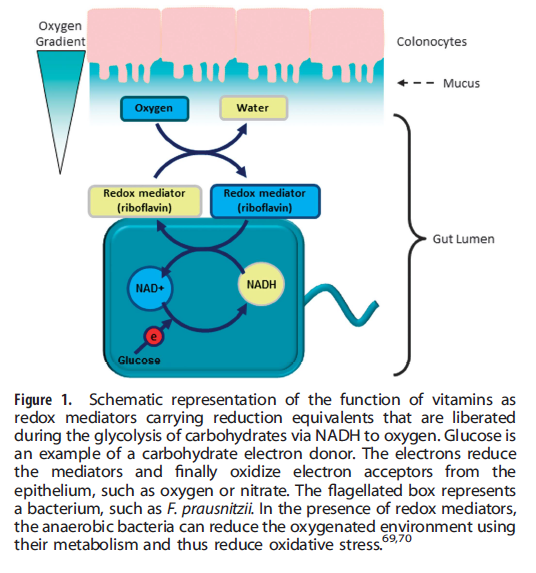 Pokusy s riboflavinem
zvýšil výskyt Faecalibacterium
     prausnitzii
produkce protizánětlivých
     peptidů
IBD  -Inflammatory bowel disease
     - nízké počty F. prausnitzii

tlusté střevo tedy nejen
     absorpce vody, minerálů a
     zpracování nestrávené
     potravy
mikrobiom ovlivňuje
     fyziologii hostitele, …
Steinert 2016
Mikrobiom a mikrobi v potravinách
mikrobi v potravinách – možnosti:
potrava a mikrobi v ní nezpůsobí žádné výrazné změny
potrava je probiotická - ...
potrava obsahuje patogeny – dysbióza 
vývoj mikrobiomu ovlivněn způsobem porodu, výživou, genetikou
transfer mikrobů z matky na dítě kojením (Bacteroides, 
     Bifidobacterium) 
komenzálové (Bifidobacterium) – prevence kolonizace patogeny –
     - Listeria, Campylobacter,…
po čase se tento ekologický systém stane sekundárním imunitním 
     systémem
se snížením diverzity mikrobiální komunita se sníží i stabilita 
     systému – systém je citlivější k invazivním druhům (patogeni)
-    snížení diverzity spojeno se „západní dietou“
Mikrobiom a mikrobi v potravinách
probiotické organismy stejně četné jako patogenní
vyvinuly se spolu s člověkem v mnoha potravinách 
jejich pozitivní vliv
sekundární metabolity stimulující rozvoj jiných užitečných 
     organismů – kompetice s patogeny
Mikrobiom a mikrobi v potravinách
Bifidobacterium spp.
významná komensální LAB
3-6% mikroflóry dospělého člověka – později snižování
přítomnost této bakterie a dalších LAB zabraňuje infekci 
     Clostridium spp.
stimuluje imunitní buňky hostitele
zabraňuje negativním karcinogenním škodám na DNA
zabraňuje a léčí akutní průjmy u dětí
léčí intoleranci laktózy
Mikrobiom a mikrobi v potravinách
Campylobacter spp.
-    C. jejuni – G- - průjmy, gastroenteritidy 
kontaminant drůbeže a migrujících ptáků
nepasterizované mléko, hovězí dobytek, vepřové (párky), voda

Clostridium spp.
-    G+ sporogenní, toxigenní bakterie
drůbež, hovězí i vepřové maso, konzervované potraviny
C. perfringens – kontaminuje dobytek i maso 
ze vzorku 50 zdravých zvířat bylo 76% hovězího dobytku,
     44% prasat a 80% kuřat kontaminováno – značná část 
     dokonce enterotoxin produkujícími kmeny
-    vzorky masa dopadly ještě hůř (kolem 90%)
enterotoxiny jsou vážný problém clostridiové kontaminace
Mikrobiom a mikrobi v potravinách
Escherichia spp.
žádoucí mikrob, ale někdy také patogen
změna z přítele na patogena – horizontální  transfer genů
diarrheagenické kmeny – enteropatogenní, enterotoxigenní,
     enteroinvazivní, enterohemorhagický, enteroagresivní a 
     difůzně adherentní
extraintestinální kmeny – uropatogenní kmeny a kmeny 
     způsobující neonatální meningitídu
v rozvinutých zemích závažné jen enteroinvazivní a 
     enterohemorhagické kmeny 
O157:H7 – přežije v mnoha hostitelích i prostředích – pH2, desikace
LAB a Enterococcus faecalis – snížili cfu ve výkalech zvířat o 2-4 řády
Mikrobiom a mikrobi v potravinách
Listeria spp.
L. monocytogenes – G+ tyčka fakultativně anaerobní
gastroenteritidy u zdravých jedinců, meningitidy u imonokompr.,
     potraty
mortalita – 20-30%  
nachází se a přežívá v mnoha prostředích – rezistentní biofilm
dá se omezit pomocí LAB, kvasinek a dalších bakterií (změna pH,
     antimikrobiální enzymy, kompetice, bakteriociny)

Staphylococcus
G-, f. anaerobní, MRSA – 1961
enterotoxiny – otravy potravou – nemoc během 2-8 hodin
Mikrobiom a mikrobi v potravinách
LAB – bakterie mléčného kvašení - Firmicutes
ústa, vagina, zažívací trakt, mukózní povrchy
také běžně v prostředí - rozšíření pomohl i člověk – domestikace
     zvířat
kromě kys. mléčné i řada sekundárních (antimikrob.) metabolitů
bakteriociny, antimikrobiální org. kyseliny
zabraňují kolonizaci patogeny
přirozené konzervanty
inhibice S. enteritidis (i kompeticí o laktulózu  a Ca) - v mléč. výr.
přítomné i v mateřském mléce – i imunokompetentní buňky
Mikrobiom a individuální dieta
s potravou patogeni, toxiny (grilování, rezidua herbicidů,…)
modifikace mikrobiomem  - degradace, nebo také ne…

potrava s vysokým podílem saturovaných tuků, mléčných produktů
mikrobi produkující H2S – záněty, poškození DNA buněk epitelu
 vegetariánská strava – produkce SCFAs

maso – esenciální mikroživiny, AK, proteiny
ale možná kontaminace nežádoucími mikroby (stažení z prodeje)
rychlá kontaminace – Campylobacter jejuni, Salmonella spp., 
     E.coli, Listeria spp.
-    prevence - LAB
Mikrobiom a individuální dieta
Vegetariáni 
větší zastoupení rodů Bacteroides, Prevotella 
kromě vlákniny a karbohydrátů  i žádoucí fenoly (i v kávě a víně)
obě látky redukují invazi mikrobů a projevy zánětů
někdy ale i opačný trend – méně Bacteroides a Bifidobacterium 

cereálie mají kladný vliv i v dietě omnivorů – prebiotika

Omnivoři 
dieta složená se zeleniny a masa nejlepší pro lidské zdraví 
ale tzv. západní dieta tento přínos snižuje
středozemní dieta (méně masa a více ovoce, zeleniny, ryb a
     mléčných výrobků)
Mikrobiota a obezita
2014 – 1,9 mld lidí s nadváhou, z toho 600 mil obézních (2016-650)
-   od r.1975 se obezita ztrojnásobila
-   2016 -39% - nadváha, 13% obezita
většina lidí žije v zemích, kde nadváha a obezita zabíjí více lidí než
     podvýživa
2016 	- 41 miliónů dětí do 5 let – nadváha, nebo obezita
- přes 340 miliónů ve věku 15-19

-   obezitě se dá zabránit (prevence)
Mikrobiota a obezita
od počátku tohoto století je mikrobiota zažívacího traktu (gut 
     microbiota – GM) považována za významný faktor patogeneze 
     metabolických nemocí a obezity (metabolické dráhy, jejich vliv 
     na imunitní systém a odezvy na impulzy z prostředí – strava,….)

GM se významně podílí na trávení a absorpci živin i na celkové
     energetické bilanci

složení GM ovlivňováno dietou, životním stylem a prostředím
Mikrobiota a obezita
GM obézních jedinců vykazuje zvláštní metabolismus uhlovodíků
     a tuků
GM je schopen trávit lidskými enzymy nestravitelné polysacharidy 
výsledkem je energie, SCFAs – ty zase ovlivňují metabolismus
     glukózy, cholesterolu a tuků v různých tkáních

západní dieta (moc tuků) redukuje Bacteroides a zvyšuje Firmicutes
Prevotellaceae (produkce H) a archea hojné u obézních jedinců
transfer H mezi bakteriemi a archeemi může zvýšit příjem 
     energie v GIT (Methanobrevibacter smithii)

GM aktivuje žlučové kyseliny a zúčastní se jejich regulace a metabol.
žlučové kyseliny pomáhají absorpci lipidů
Mikrobiota a obezita
cca 40% genů GM je společných pro všechny jedince 
udržování energetické homeostáze vyžaduje přísnou regulaci 
     množství zkonzumované a přijaté energie
obezita spojena se změnou stylu života, potravou bohatou na
     kalorie, ale i změnou GM
germ-free myši nevykazují obezitu spojenou s dietou bohatou
      na tuky -  intestinální SCFAs redukovány, kalorie ztráceny močí
      a výkaly  - účinnost využití energie ze zkonzumované potravy

normální myši - konjugovaná linolenová kyselina zrychluje 
     jejich metabolismus   (prebiotikum – odbourávání tuků)
Lactobacillus rhamnosus ji produkuje a pomáhá udržet váhu 
     myší i na dietě s vysokým podílem tuků
-    podobně působí E. coli, naopak (zvýšení váhy) Lbc. reuteri
Mikrobiota a obezita
obezita je spojována i se zvýšeným rizikem rakoviny – děloha, 
     prsu, děložní čípek, vaječníků, tlustého střeva, konečníku, jícen, 
     ledvin, slinivky, prostaty, hematologické problémy
zvýšená mortalita pacientů trpících rakovinou
význam prevence obezity/rakoviny
bakterie u gravidních myší v mezenterické lymfě – do plodu?
význam způsobu porodu 
vaginální porod – mikroflóra zažívacího traktu – Lactobacillus,
     Prevotella, Sneathia
císařský řez – Staphylococcus, Corynebacterium, 
     Propionbacterium – kožní mikroflóra
význam výživy
kojené děti – dominance Bacteroidetes
umělá výživa – dominance Firmicutes, Verrucomicrobia
Mikrobiota a obezita
výskyt obezity koresponduje s „výskytem“ polotovarů
negativní dopad konzervačních prostředků a emulgátorů

 prebiotika -  podpora růstu prospěšných bakterií 
zpomalení ukládání tuků indukcí produkce SCFAs
modifikují produkci hormonů ovlivňujících apetit
modifikují produkci enzymů ovlivňujících lipogenezi
mohou snížit ukládání tuků dekonjugací žlučových kyselin,
     které jsou méně účinné v absorpci tuků z potravy

antibiotická eradikace Helicobacter pylori – zvýšení obezity
Mikrobiota a obezita
Obezita je pravděpodobně spojena s:
zvýšeným výskytem bakterií kmene Firmicutes, Actinobacteria
sníženou četností kmene Bacteroidetes, Verrucomicrobia 
     a bakterie Faecalibacterium prausnitzii

přenos obezity fekální transplantací při léčbě C. difficile 

obézní jedinci měli bohatou mikroflóru (snížená metabol. aktivita)
Mikrobiota a individuální dieta
s potravou patogeni, toxiny (grilování, rezidua herbicidů,…)
modifikace mikrobiomem  - degradace, nebo také ne…

potrava s vysokým podílem saturovaných tuků, mléčných produktů
mikrobi produkující H2S – záněty, poškození DNA buněk epitelu
 vegetariánská strava – produkce SCFAs

maso – esenciální mikroživiny, AK, proteiny
ale možná kontaminace nežádoucími mikroby (stažení z prodeje)
rychlá kontaminace – Campylobacter jejuni, Salmonella spp., 
     E.coli, Listeria 
-    prevence - LAB
Mikrobiota a individuální dieta
Vegetariáni 
větší zastoupení rodů Bacteroides, Prevotella 
kromě vlákniny a karbohydrátů  i žádoucí fenoly (i v kávě a víně)
obě látky redukují invazi mikrobů a projevy zánětů
někdy ale i opačný trend – méně Bacteroides a Bifidobacterium 

cereálie mají kladný vliv i v dietě omnivorů – prebiotika

Omnivoři 
dieta složená ze zeleniny a masa nejlepší pro lidské zdraví 
ale tzv. západní dieta tento přínos snižuje
středozemní dieta (méně masa a více ovoce, zeleniny, ryb a
     mléčných výrobků)
Antibiotika a rezistence k antibiotikům
Co jsou to antibiotika?


Proč jsou produkovány?
Antibiotika a rezistence k antibiotikům
Opravdu jen zabíjení?!

Jde to přirozeném prostředí?
Vyředění
Absorpce
Otázka dostatečné koncentrace

Tak k čemu je vlastně mikrobi produkují?!



Nejprve pár slov k rezistenci
Antibiotika a rezistence k antibiotikům
Beta-laktamové antibiotikum a buňka
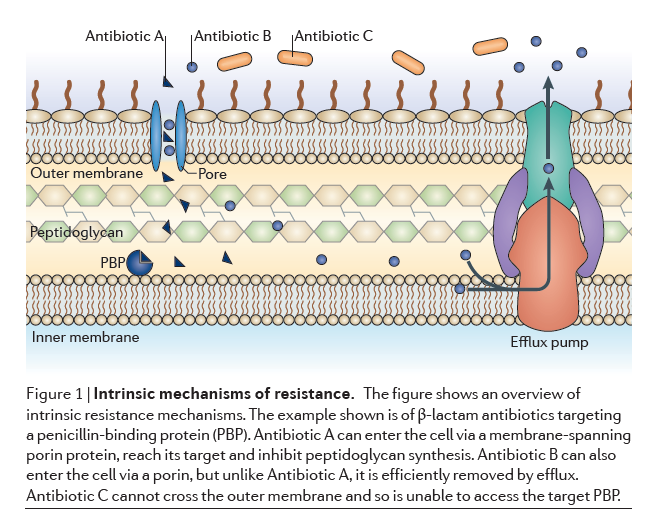 Rezistence k antibiotikům – změna cílového místa
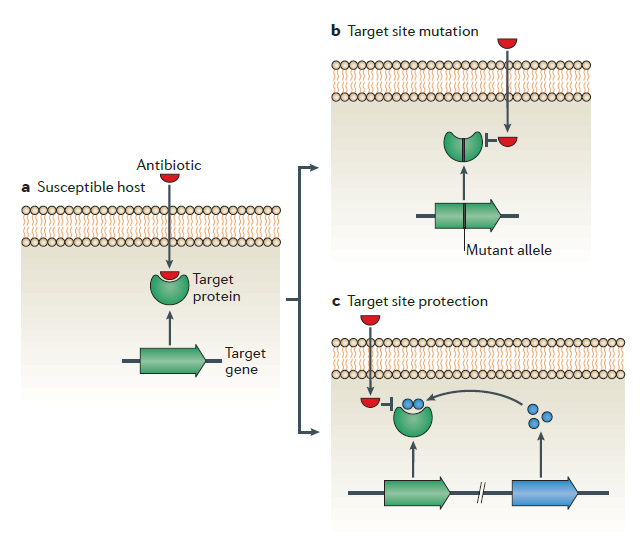 Rezistence k antibiotikům – interakce s antibiotikem
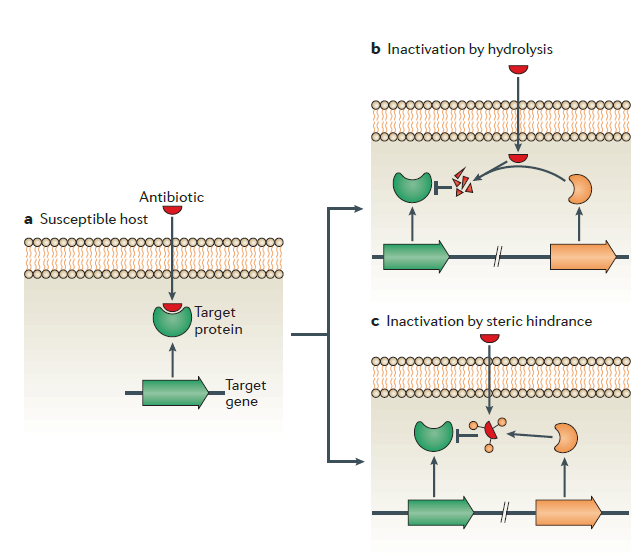 Rezistence k antibiotikům – efflux
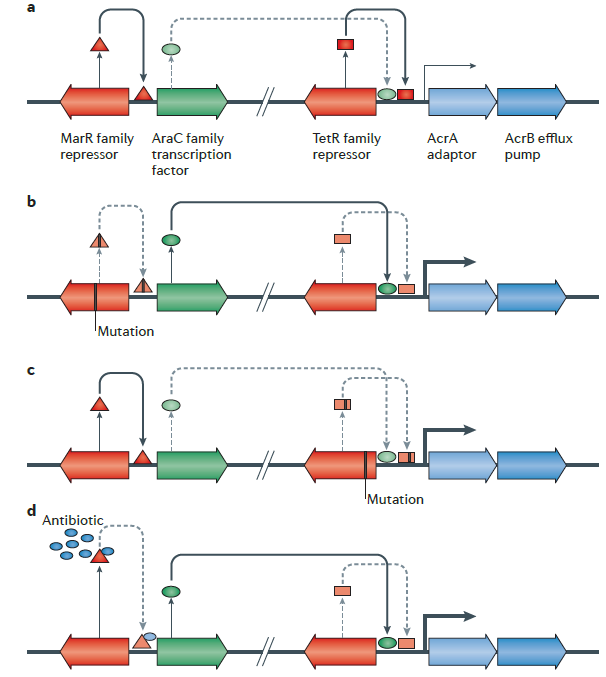 Rezistence k antibiotikům a my
ročně 25 tis. lidí v Evropě zemře na infekce multirezistentními 
     kmeny bakterií
ve vývoji málo nových antibiotik 

anthropocentrický pohled na svět (objev penicilínu       rezistence) 
β-Lactams - enzymatická inaktivace štěpením β –laktamázami
původ těchto enzymů – před 2 miliardami let 

mikrobi i v nedotčených prostředích mají mnoho genů rezistence
antibiotika se vyvinula jako další způsob vnitro- a mezidruhové  
     komunikace v různých ekosystémech
komunikace subklinickými koncentracemi antibiotik

výsledkem je adaptativní fenotypová a genotypová odezva mikrobů
     i ostatních členů komunity
Rezistence k antibiotikům a my
pre-antibiotická doba – diverzifikace v přirozených ekosystémech
     (včetně vývoje rezistence) především duplikacemi a mutacemi 
     s malým přispěním horizontálního přenosu genů

posledních 70 let - obrovská produkce a využívání antibiotik 
klinická a veterinární medicína, zemědělství, zahradnictví, akvakultury 

nejdůležitějším způsobem přenosu genů rezistence k antibiotikům 
     se v současné době stal horizontálním přenosem genů (především 
     mobilními genetickými elementy) z často velmi taxonomicky 
     vzdálených bakterií

-    jak by byly geny rezistence udržovány v prostředí, jestliže by jedinou 
     jejich funkcí byla ochrana proti letální koncentraci antibiotik?!
Rezistence k antibiotikům a my
více než 60%  Enterobacteriaceae z nenarušených sladkovodních
     prostředí mělo geny rezistence k mnoha antibiotikům
některé půdní bakterie mohou využívat antibiotika jako jediný
     zdroj C 
-    určité kmeny fluorescentních pseudomonád kolonizující
     eutrofická prostředí (rhizosféra) jsou schopné potlačit růst 
     půdních patogenů – produkce phenazines, phloroglucinols, 
     pyoluteorin, pyrrolnitrin, cyclic lipopeptides a hydrogen cyanide
koncentrace antibiotik v oligotrofních prostředích příliš nízká 
     (není letální) – spíše signální nebo regulační role 
molekuly „quorum-sensing“ – iniciace souhrnu metabolických
     změn v komunitě – diferenciace, syntéza sekundárních metabolitů
nízká koncentrace antibiotik – reguluje specifický soubor genů 
     v cílových bakteriích, zvyšující se koncentrace spouští stresovou
     odezvu a ještě vyšší koncentrace je už letální
Rezistence k antibiotikům a my
alergie a astma – výsledek omezené expozice environmentálním 
     antigenům v moderním světě (Strachan, 1989)
lidí vystavení environmentálním bakteriím syntetizujícím množství
     metabolitů včetně QS molekul a antibiotik se možná vyvinulo v 
     klíčový faktor nezbytný pro řádný vývoj imunitního systému 
-    pozitivní vliv subinhibitorních koncentrací antibiotik (snížená mortalita
     a morbidita, redukované subklinické nemoci, zlepšení zdraví a vyšší
     účinnost konverze stravy u zvířat) 
antibiotika mohou mít signální funkci stimulující horizontální transfer 
     genů v mikrobiálních ekosystémech ovlivňující  genetickou variabilitu
     mikrobioty všeobecně

nemáme žádné znalosti o environmentálních koncentracích antibiotik
nic nevíme o účinku subinhibitorních koncentrací antibiotik na archea..
Fágová terapie
- testováno na západě ve 20. a 30. letech minulého století

- později především v bývalém Sovětském svazu
Fágová terapie vs. antibiotika
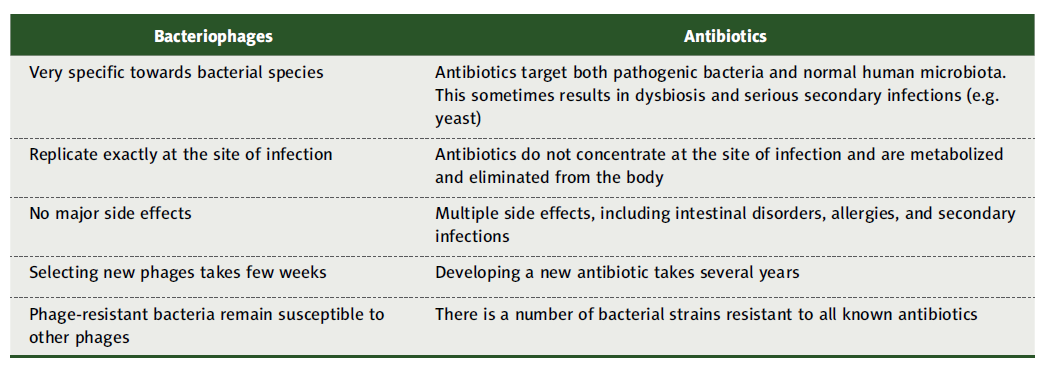 Fágová terapie- pokr.
Problémy:
-     Antibiotika ve většině případů účinná a zároveň levná 
            – čili malé uplatnění pro viry
-    Úzké spectrum hostitele
Bylo by potřeba vice fágů k pokrytí pravděpodobného 
     zdroje infekce
Některé studie naznačují, že fágy je třeba užít v ranných 
     stádiích infekce
Bakteriofágy rychle odstraněny z krve a mohou vyprovokovat 
     imunitní odezvu
-   Jejich použití pro systémové infekce je problematické
-  Testy  z let 1930-1940 ukázaly 40-80% účinnost
-  Účinnost je závislá na pH, teplotě, neutralizace fágů, 
   rezistenci k fágům, …
Fágová terapie – pokr.
Problémy

Obtížnost schválení jako léčiva – riziko použití samo se replikující 
     entity schopné vývoje/změny

Zatím chybí regulační směrnice/instrukce pro použití fágů 
     pro klinické použití

-   Starch z VIRŮ
Fágová terapie – pokr.
1970s – Pakistán- pokusy sponzorované WHO s bakteriofágy (SSSR) 
pro boj s cholerou
 
V porovnání s antibiotiky je účinnost nižší
 
Ale – fágová terapie může selektivně snížit počty vibrií bez ovlivnění 
ostatní intestinální mikroflóry a bez toxického vlivu na pacienta
 
 Vhodný nástroj studia 

Cisek, A. A., Dąbrowska, I., Gregorczyk, K. P., & Wyżewski, Z. (2016). 
Phage Therapy in Bacterial Infections Treatment: One Hundred Years 
After the Discovery of Bacteriophages. Current microbiology, 74(2), 277-283.
Fágová terapie – pokr.
In December 2001, three Georgian lumberjacks from the village of Lia were exposed toa strontium-90 source from two Soviet-era 
radiothermal generators they found neartheir village. In addition to systemic effects, two of them developed severe local radiation 
injuries which subsequently became infected with Staphylococcus aureus. After hospitalization in Tbilisi, Georgia, the patients were 
treated with various medications, including antibiotics and topical ointments; however, wound healing was only moderately successful, 
and their S. aureus infection could not be eliminated. Approximately 1 month after hospitalization, treatment with PhagoBioDerm
(a wound-healing preparation consisting of a biodegradable polymer impregnated with ciprofloxacin and bacteriophages) was initiated. 
Purulent drainage stopped within2–7 days. Clinical improvement was associated with rapid (7 days) elimination of the aetiologic agent, 
a strain of S. aureus resistant to many antibiotics (including ciprofloxacin), but susceptible to the bacteriophages contained in the 
PhagoBioDermpreparation
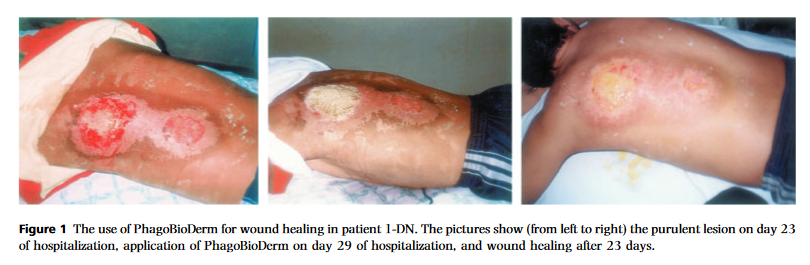 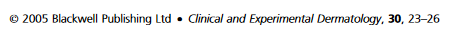 Fágová terapie – pokr.
Srpen 2006 the United States Food and Drug Administration povolily 
LPM-102 (směs 6 fágů) jako potravinářský doplněk k usmrcení 
Listeria monocytogenes 

LPM-102 – povoleno k ošetření masných výrobků k přímé konzumaci

Říjen 2006 – LPM-102 povoleno k použití na sýry k eliminaci 
Listeria monocytogenes
Pár slov závěrem
Mikrobiom a zdraví


prenatální vývoj
způsob porodu
výživa během prvních měsíců (kojení…)
následná výživa 
šetrné používání antibiotik
hygiena
životní styl
Nejsme nic výjimečného

   Jsme součástí přírody